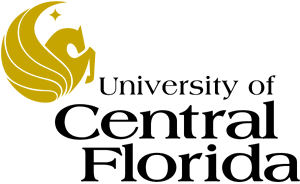 EEL 3004 Linear Circuits I Lecture #10Superposition Principle
Lecture Objectives
The lecture today will focus on:

Introducing the Superposition Principle, its benefit and procedure.

Analysis Examples using Superposition.
Superposition Principle
The Current and Voltage responses obtained when several independent voltage and current sources applied simultaneously is equal to the algebraic sum of each current and voltage response obtained from the contribution of each independent source acting alone. The other sources are set to zero!

The key advantage is to reduce the circuit complexity.
Superposition Principle
Important Points to Remember:
This circuit analysis method only applies to linear circuits.

2.   Dependent voltage and current sources are kept in their places in the circuit with their corresponding controlling parameters also in place.

3. Since power and energy formulas are not linear, the principle of superposition doesn’t apply to power and energy calculations in linear circuits.

4. Setting sources to zero means:
Voltage sources are short-circuited
Current sources are open-circuited.
The Superposition Principle
Consider a circuit consisting of :
       Three voltage sources: V1, V2, V3
       Two current sources: I1, I2
We are required to find io in the load resistor RL
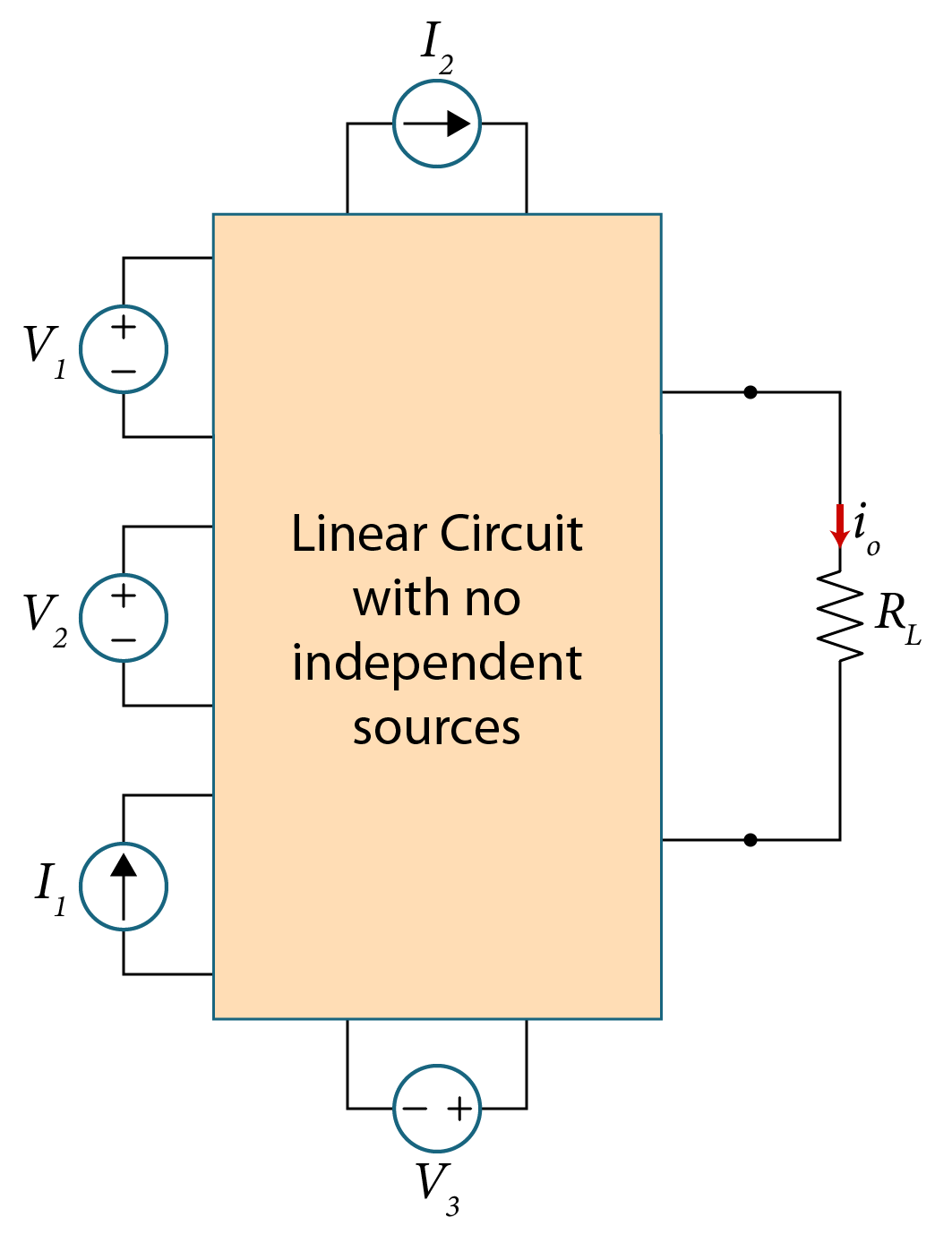 The Superposition Principle- Steps
The circuit can be simplified by doing the following:

Apply V1 and set all other sources to zero, i.e.:
V2 and V3 are short circuited.
I1 and I 2 are open circuited.
Analyze the circuit and find io1
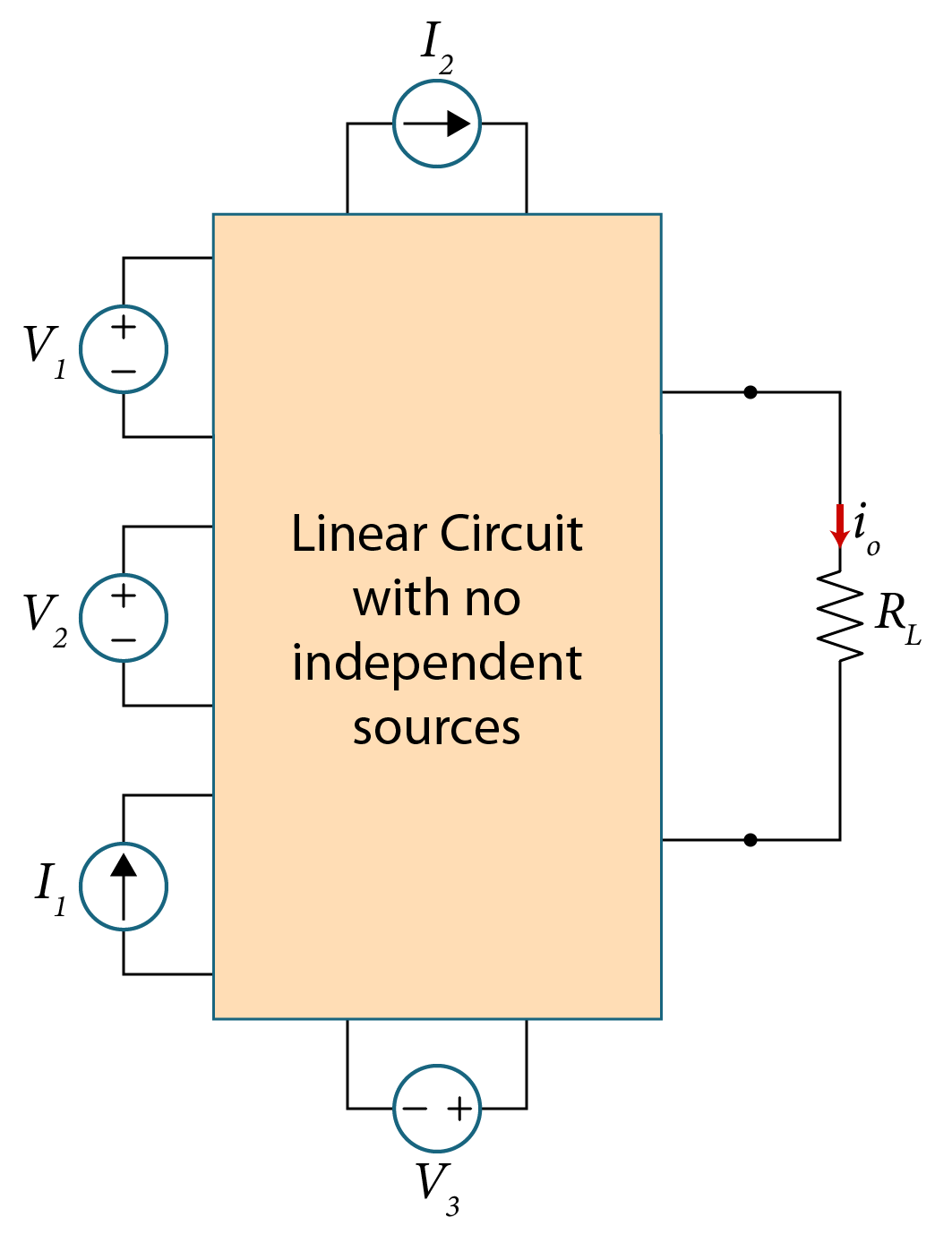 2) Apply V2 and set all other sources to zero, i.e.:
V1 and V3 are short circuited.
I1 and I 2 are open circuited.
Analyze the circuit and find io2
3) Apply V3 and set all other sources to zero, i.e.:
V1 and V2 are short circuited.
I1 and I 2 are open circuited.
Analyze the circuit and find io3
4) Apply I1 and set all other sources to zero, i.e.:
V1, V2 and V3 are short circuited.
I2 is open circuited.
Analyze the circuit and find io4
5) Apply I2 and set all other sources to zero, i.e.:
V1, V2 and V3 are short circuited.
I1 is open circuited.
Analyze the circuit and find io5
Applying the Superposition Principle
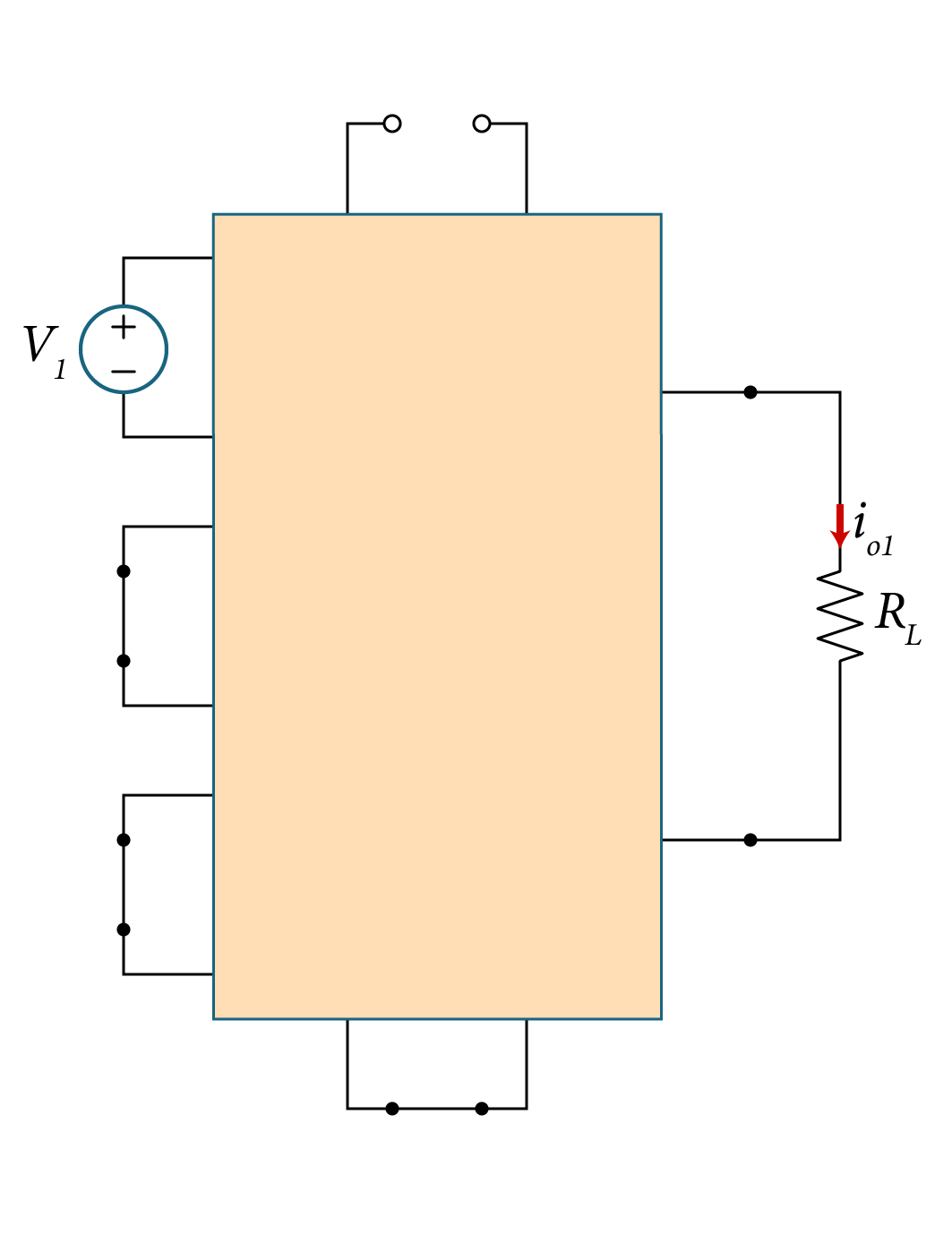 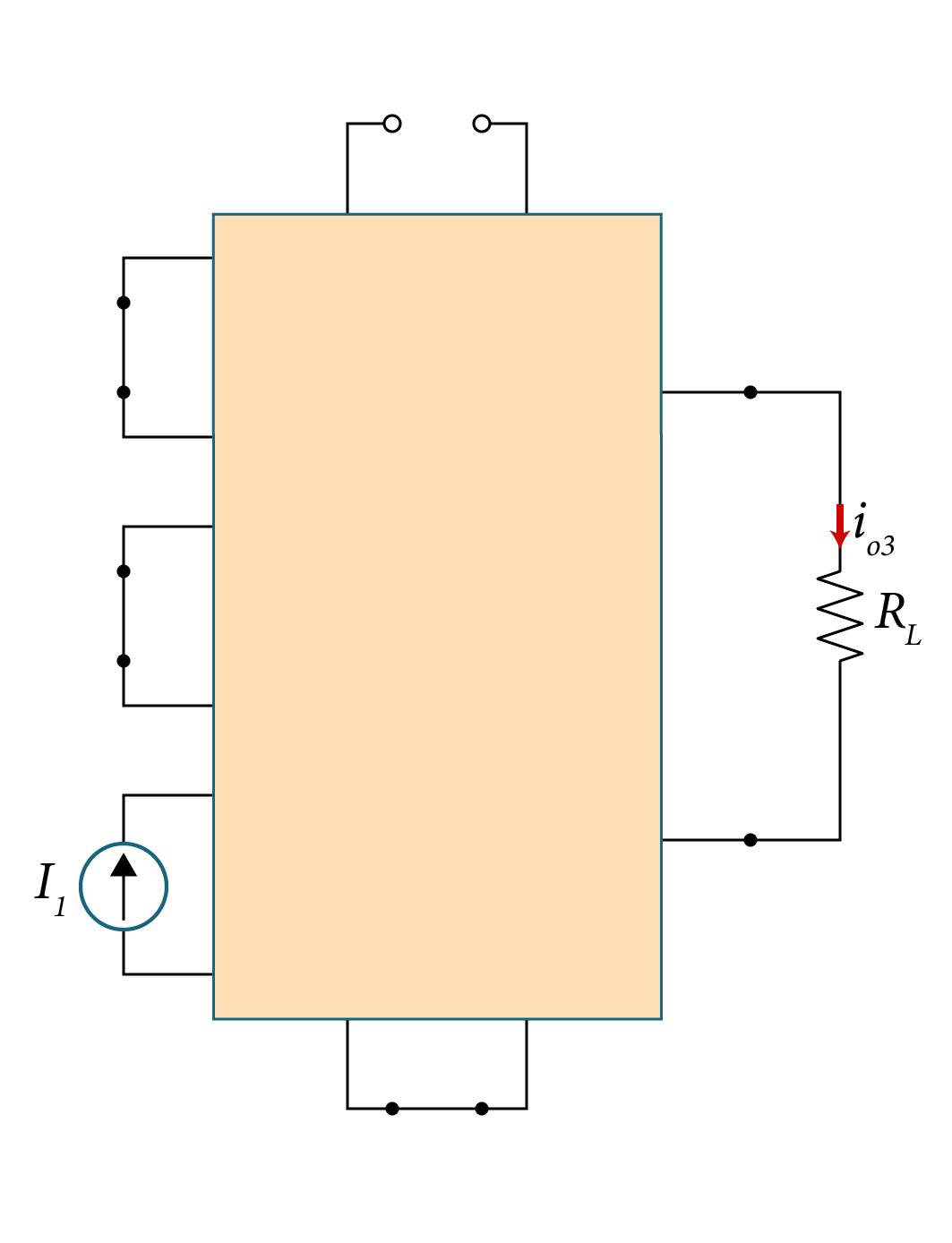 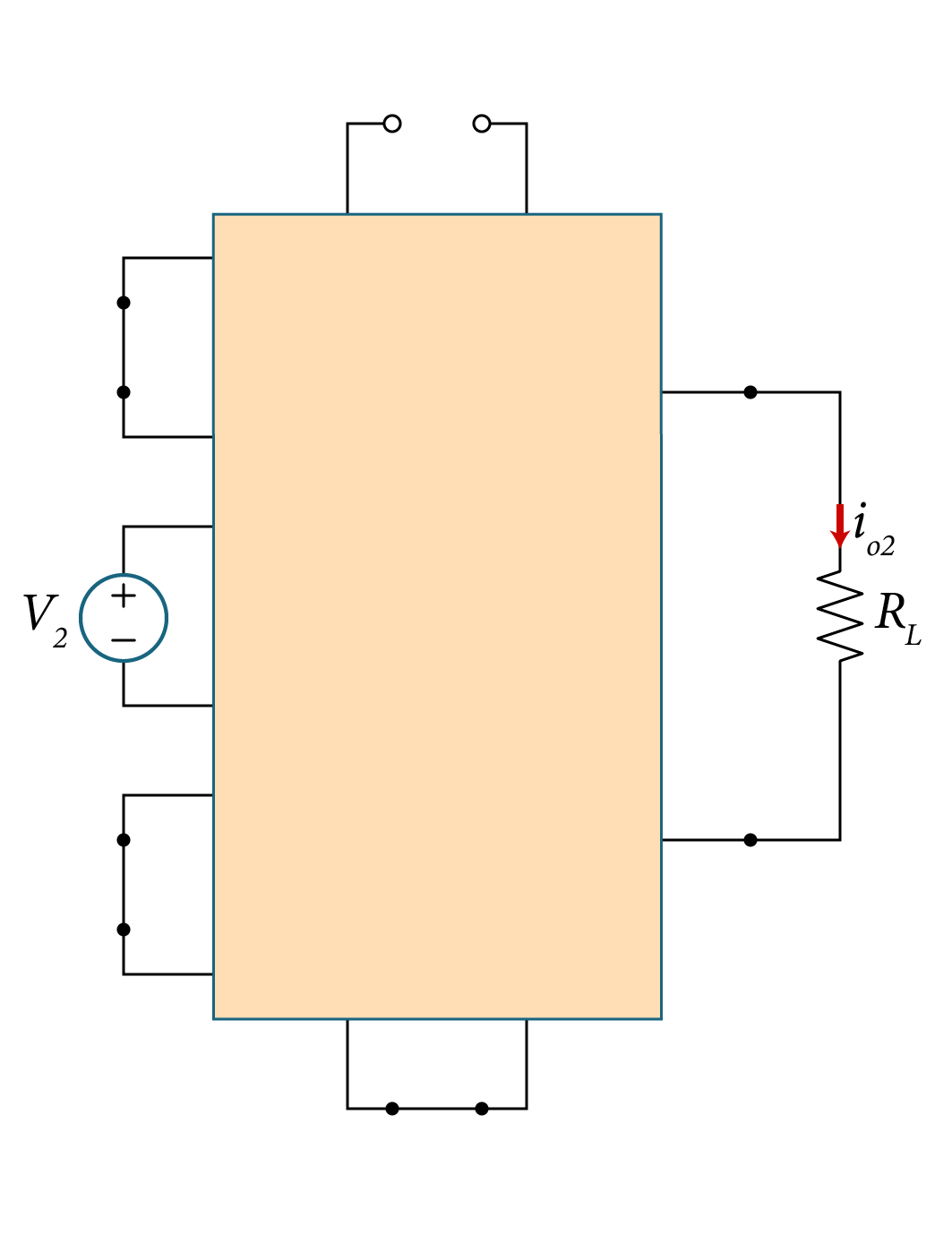 Find io2 when only V2 applied
Find io1 when only V1 applied
Find io3 when only I1 applied
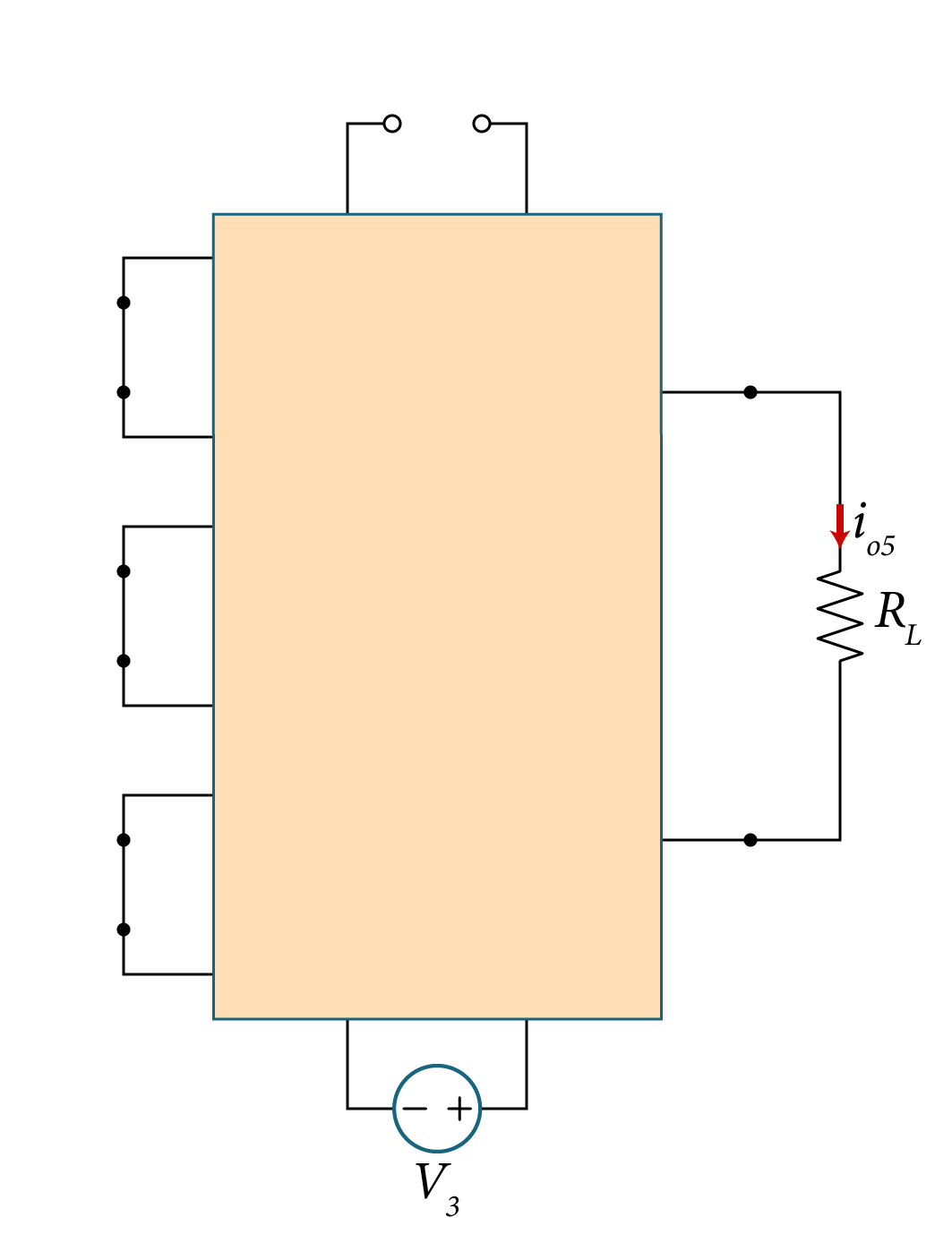 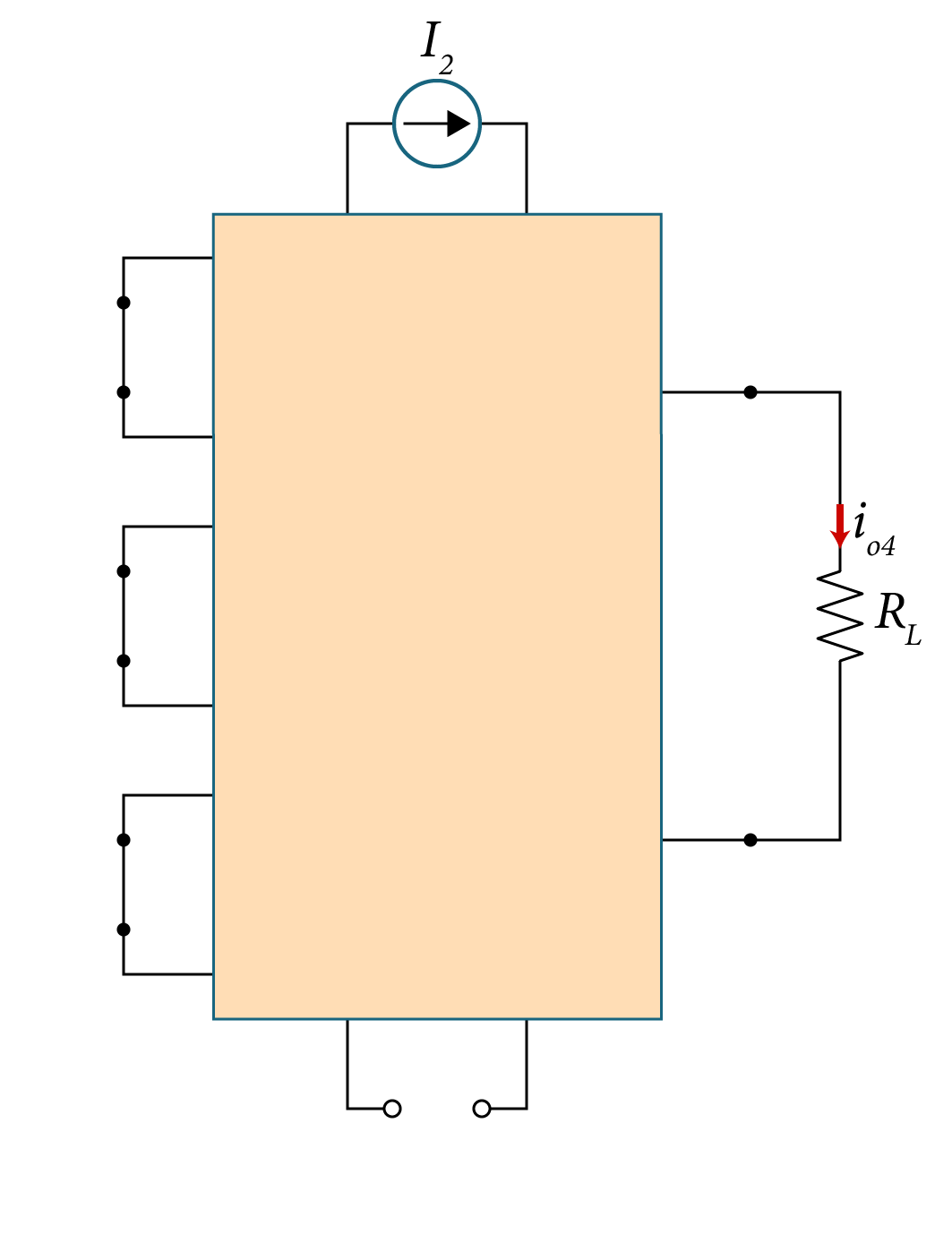 Find io4 when only I2 applied
Find io5 when only V3 applied
The total Current
io = io1 + io2 + io3+  io4 + io5
Example
Solve for the current flowing in the resistance R by applying the Principle of Superposition.
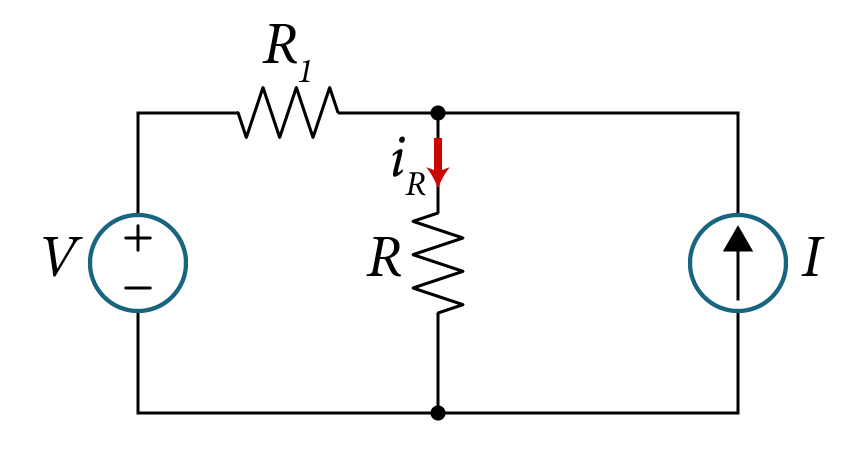 There are two sources: Voltage V and Current I:
1) Applying voltage V and set the current source I to zero (open circuit)
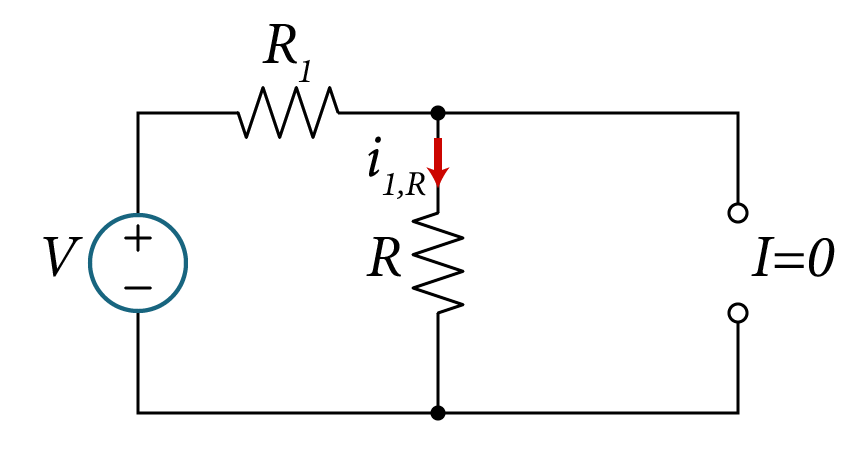 Applying voltage division,
2) Applying the current source I and set the voltage source V to zero (short-circuit)
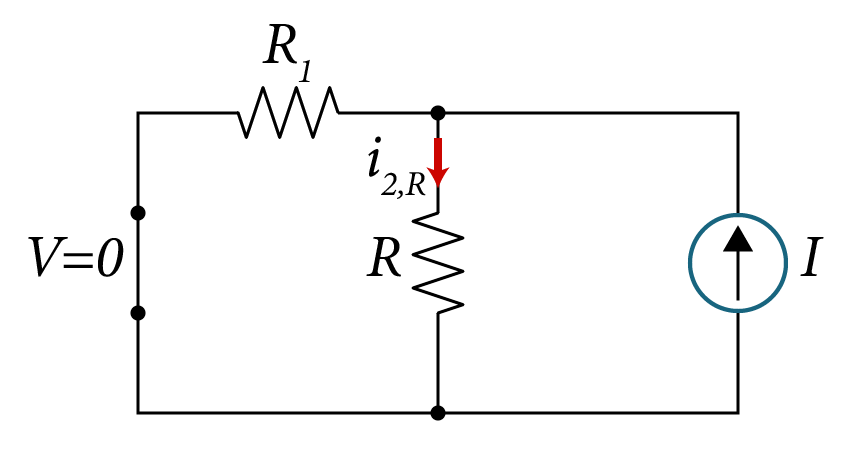 Applying current division,
Summary.
Applying the current source I and short-circuit V:
Applying voltage V and open circuit the current source I:
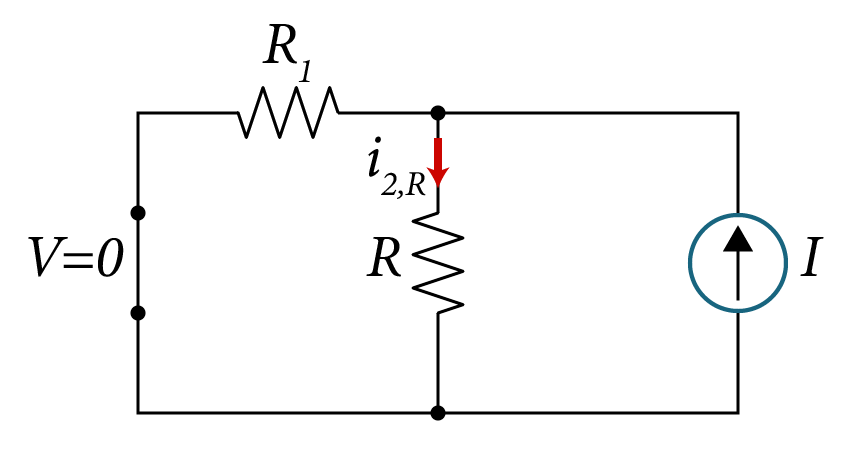 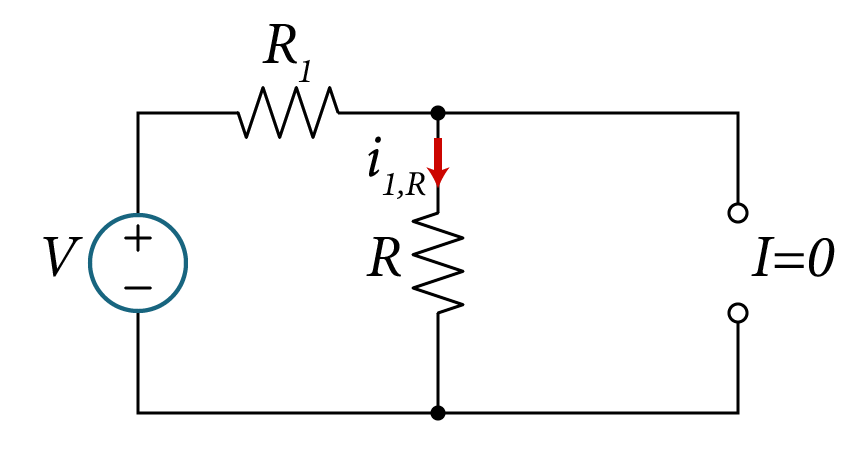 Applying voltage division,
Applying current division,
By applying superposition principle:
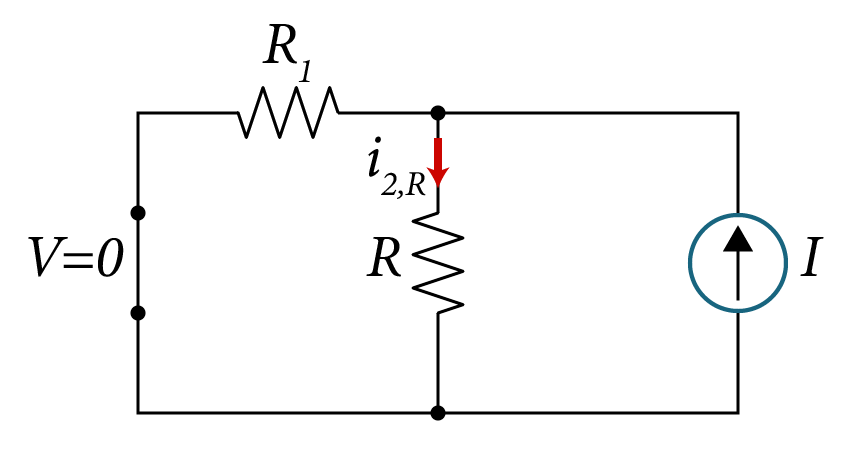 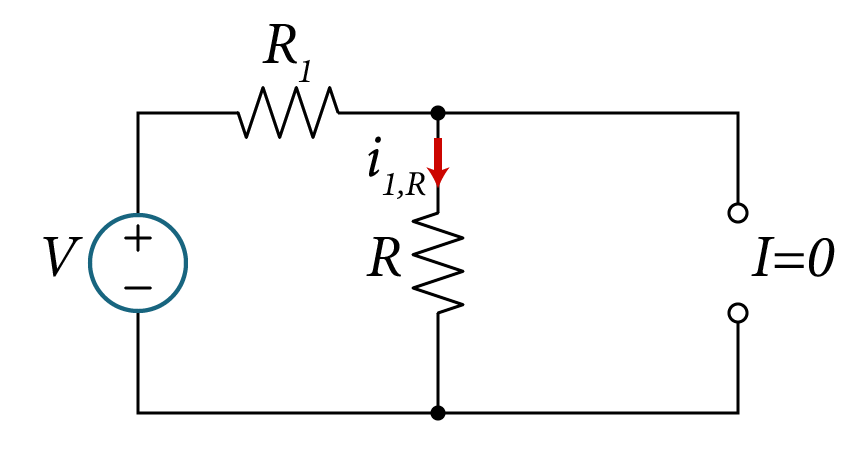 +
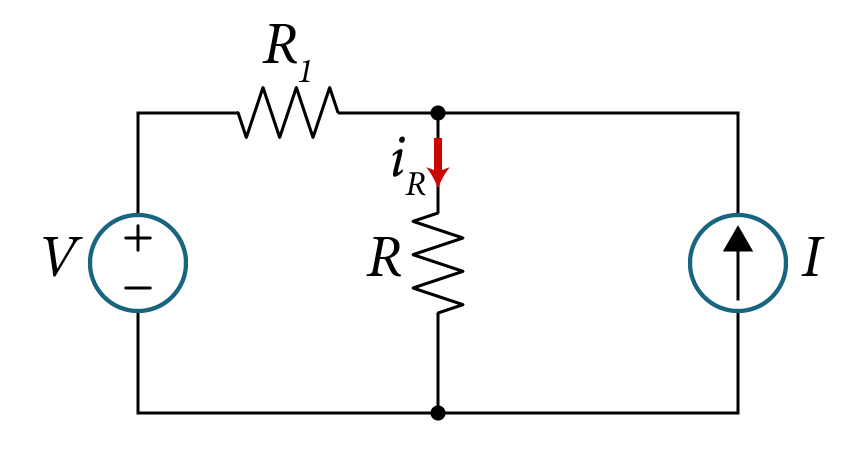 Example
Solve for the current flowing in the resistance R by applying the Principle of Superposition.
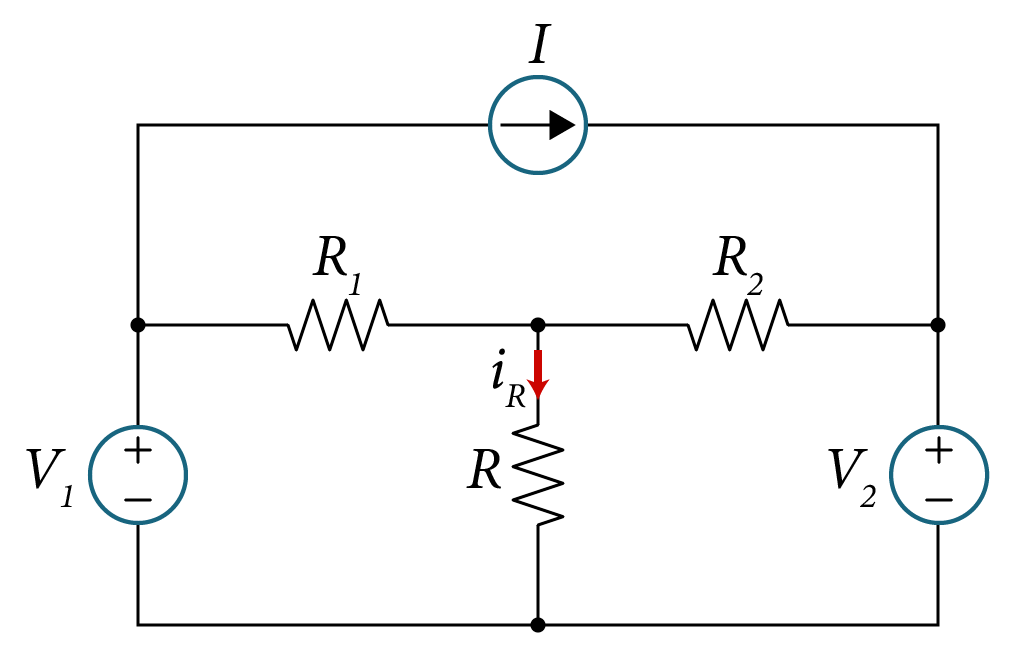 Solution:
There are three sources: Voltage V1, V2 and Current I:
1) Applying voltage V1 and setting the voltage source V2 and current source I to zero (short and open circuit respectively)
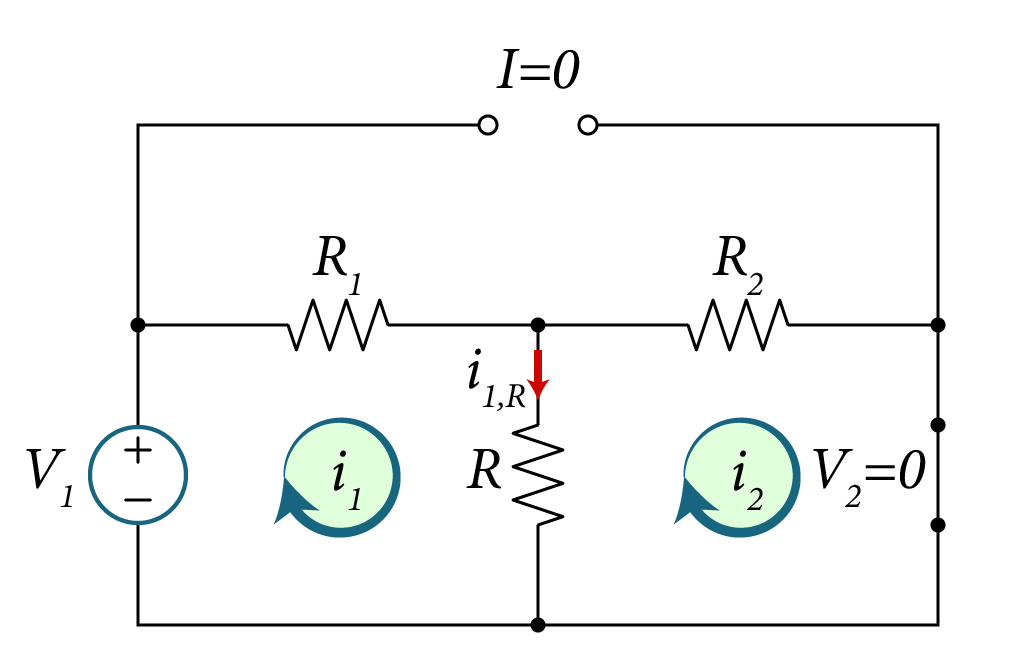 Apply KVL to the two mesh loops yields,
Solution B:
2) Applying voltage V2 and setting the voltage source V1 and current source I to zero (short and open circuit respectively)
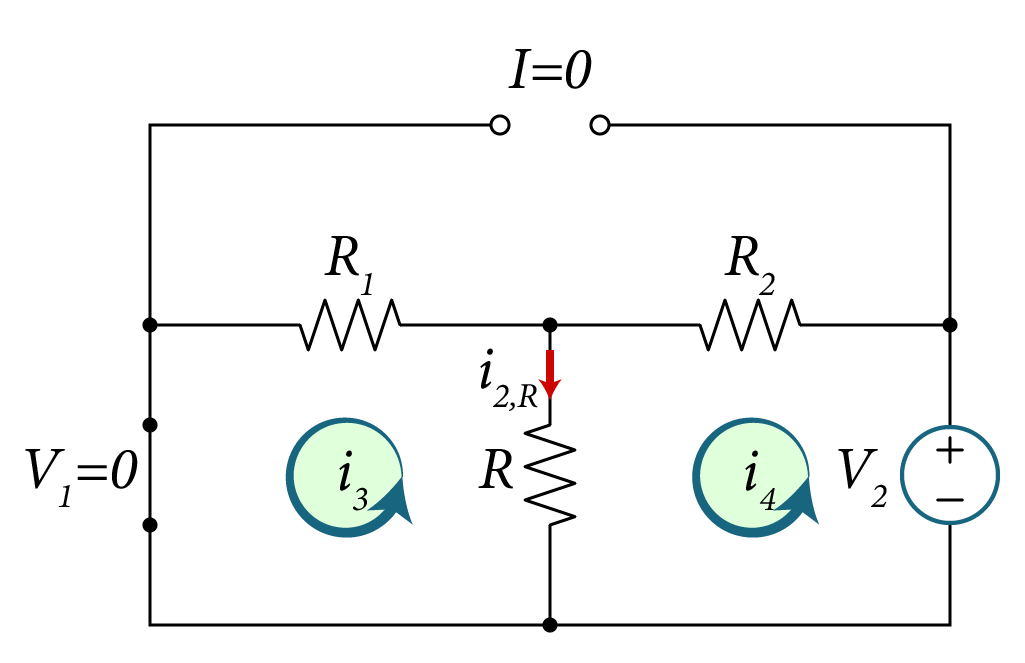 Applying KVL for both loops yields,
Solving for both currents,
Solution:
3) Applying current I and setting the voltage source V1 and voltage source V2 to zero (short circuit)
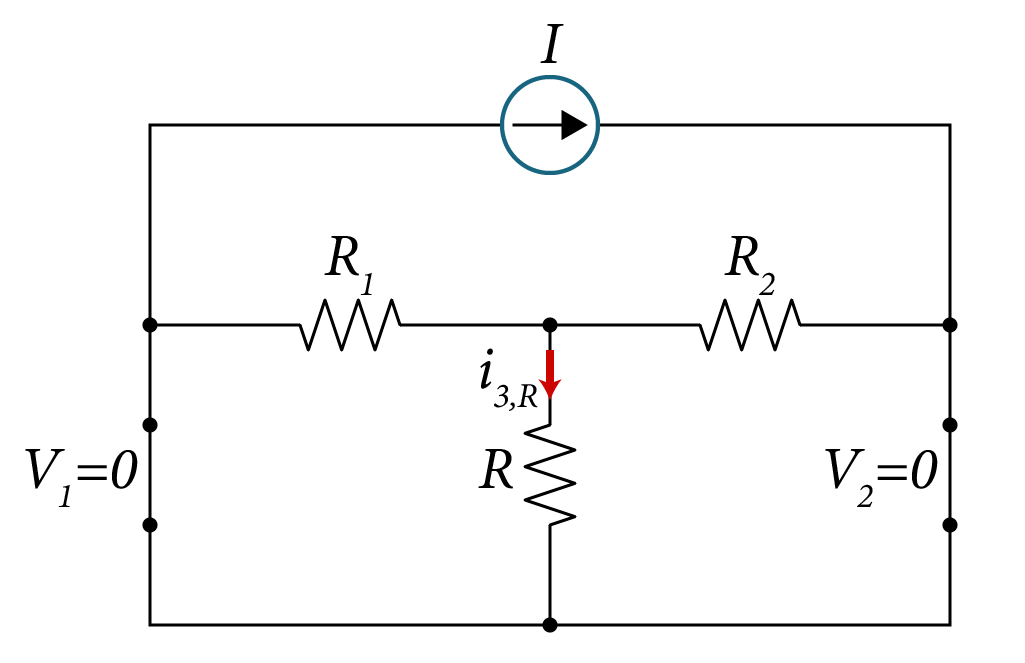 Solution:
3) Applying current I and setting the voltage source V1 and voltage source V2 to zero (short circuit)
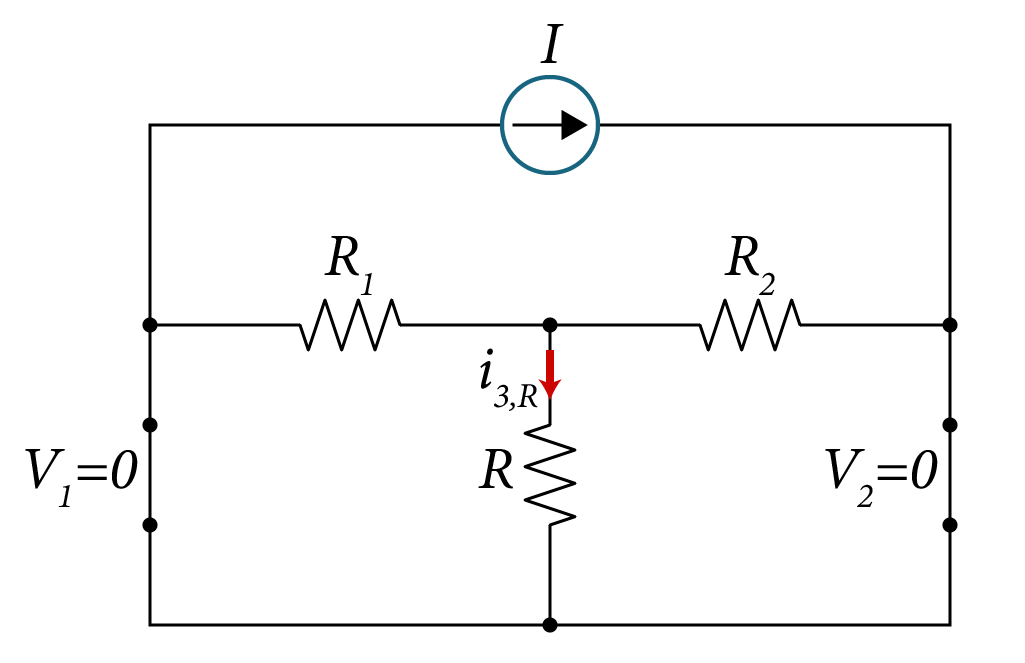 It is obvious that the equivalent resistance seen by the current source is equal to zero since all resistors are shorted,
Solution:
3) Applying current I and setting the voltage source V1 and voltage source V2 to zero (short circuit)
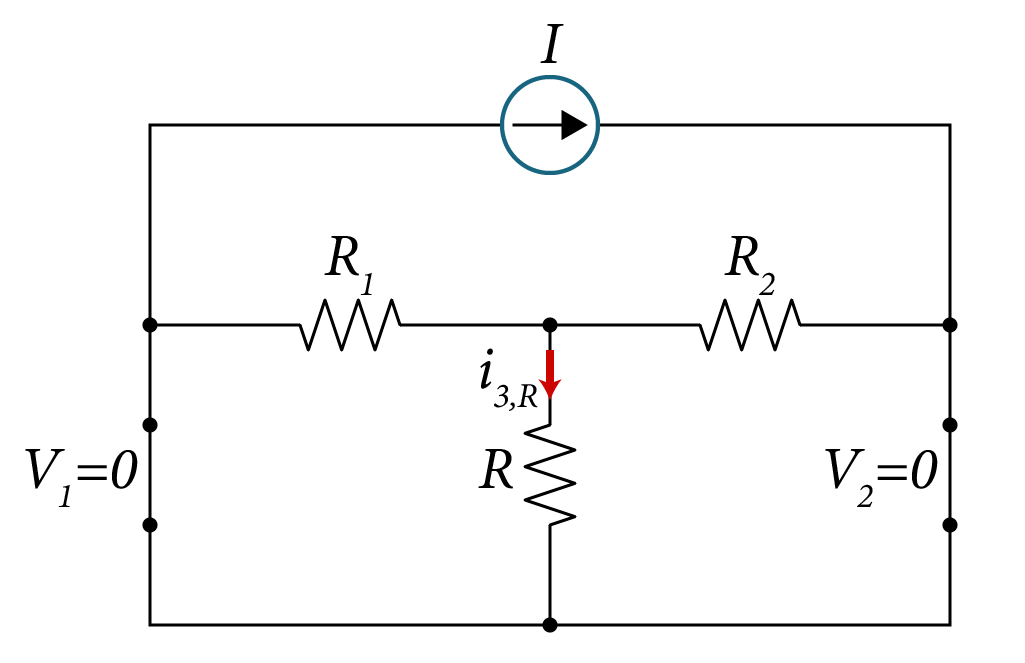 Short circuit
It is obvious that the equivalent resistance seen by the current source is equal to zero since all resistors are shorted,
Solution:
Summary.
Applying only voltage V2,
Applying only current source I,
Applying only voltage V1,
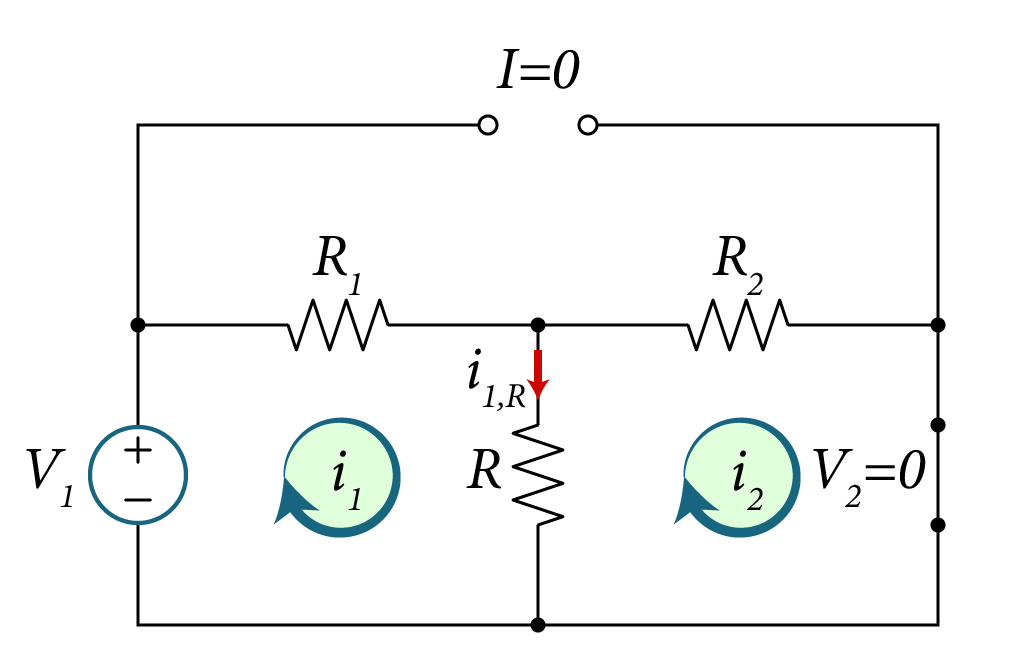 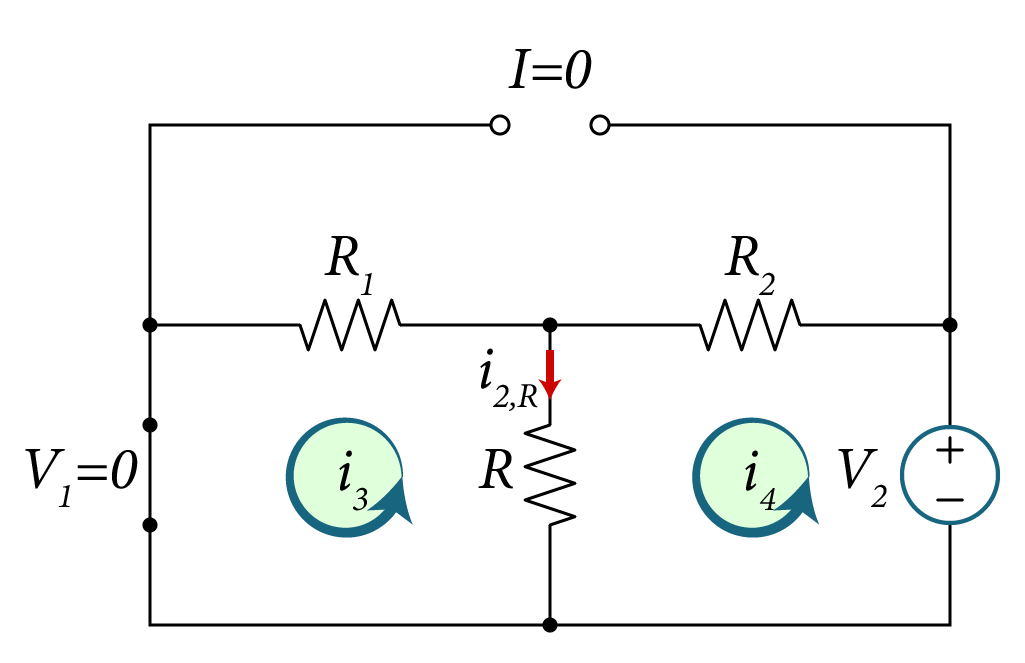 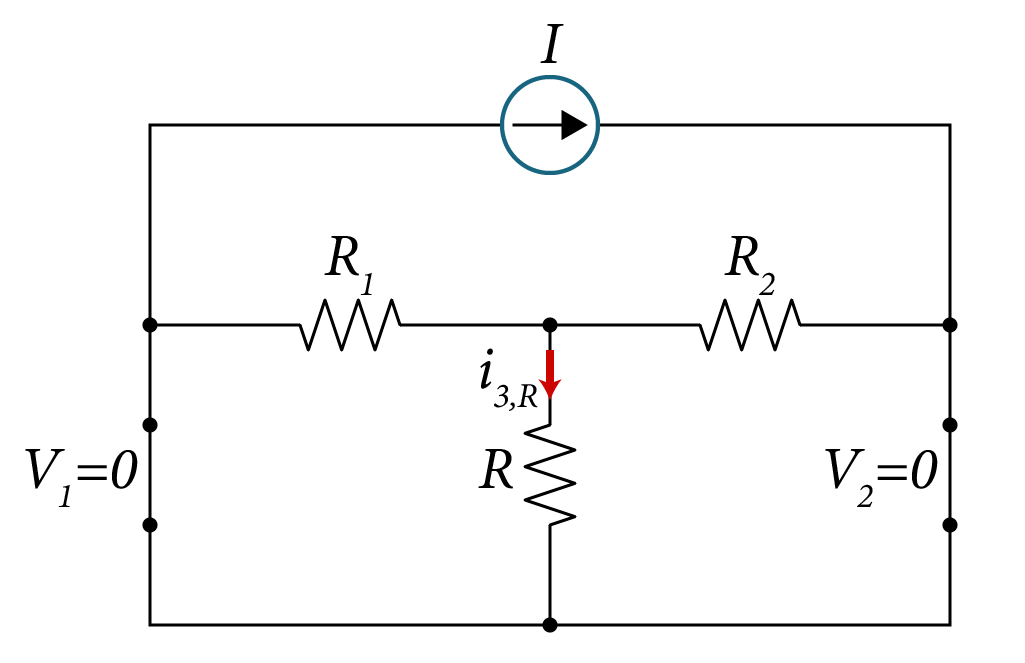 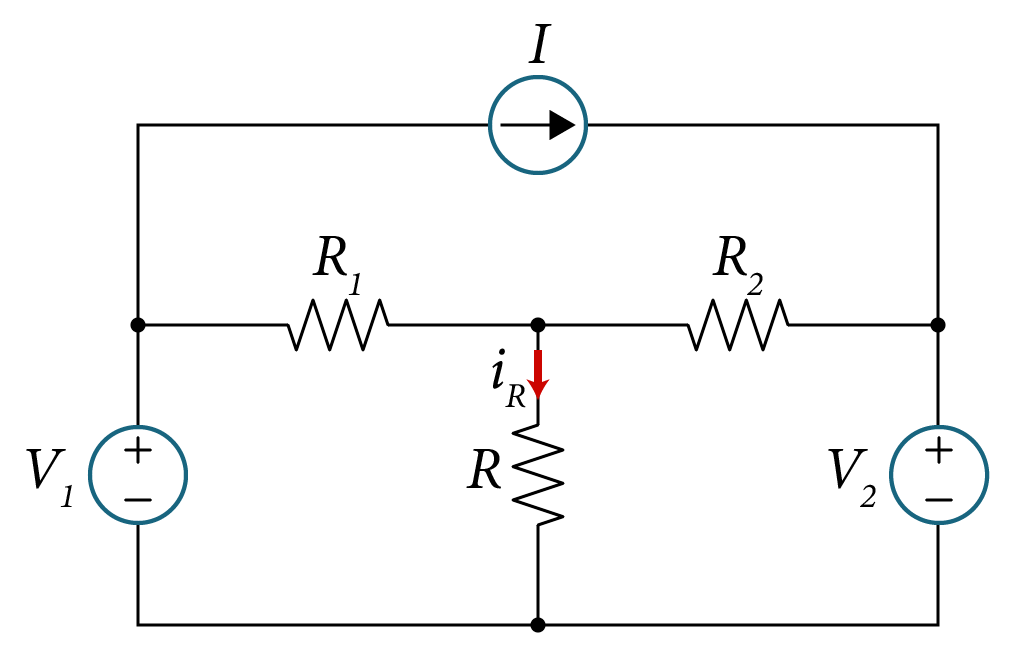 Example
Solve for power dissipation in the resistance RL using superposition.
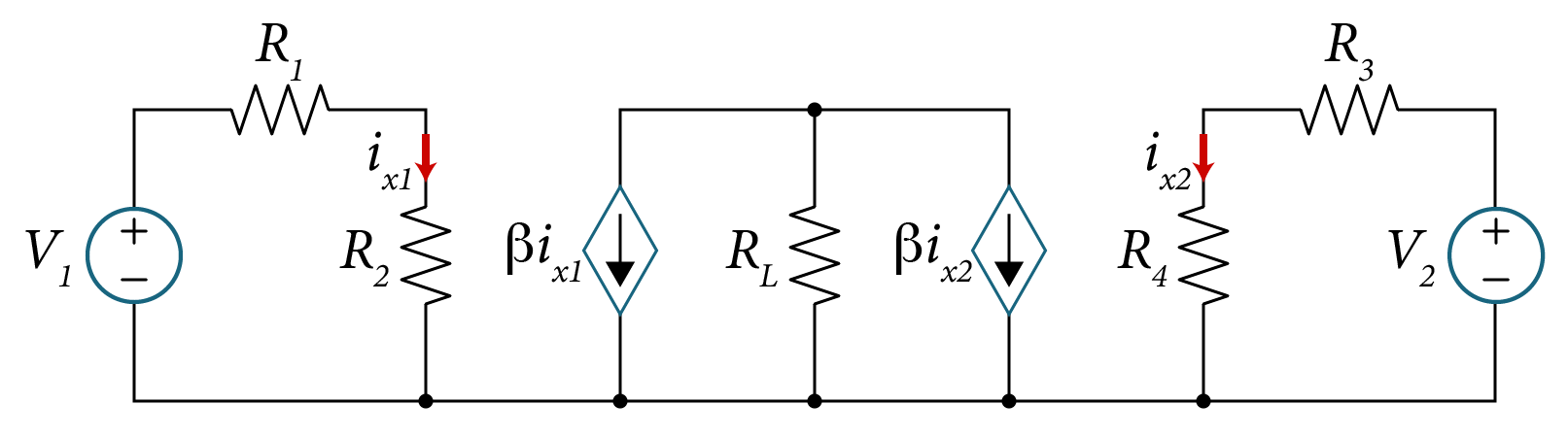 Applying voltage source V1 and short circuit the voltage source V2:
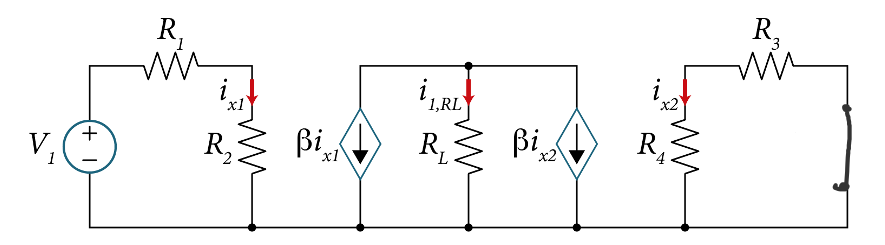 V2=0
Since ix2 is equal to zero, then the circuit is reduced as follows:
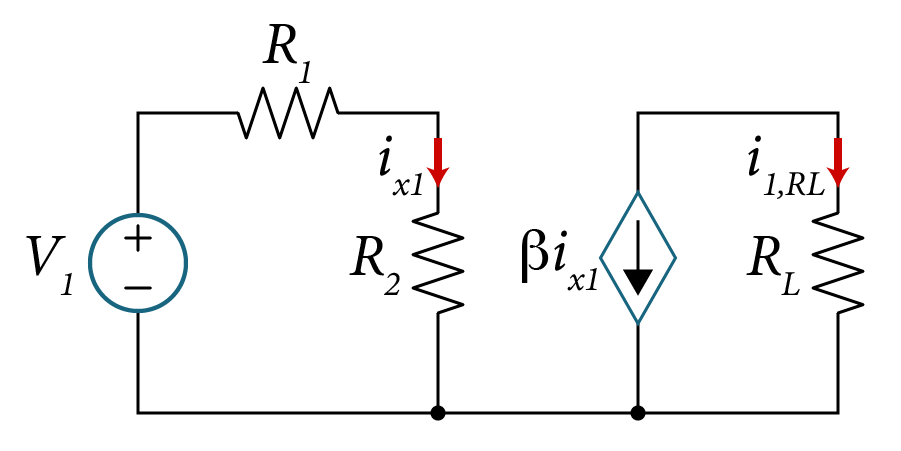 Applying voltage source V2 and short circuit the voltage source V1:
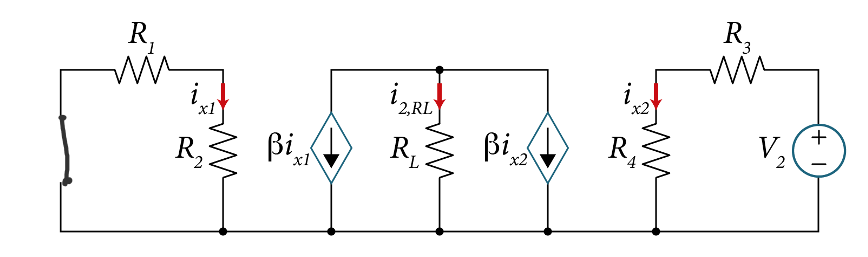 V1=0
Since ix1 is equal to zero, then the circuit is reduced as follows:
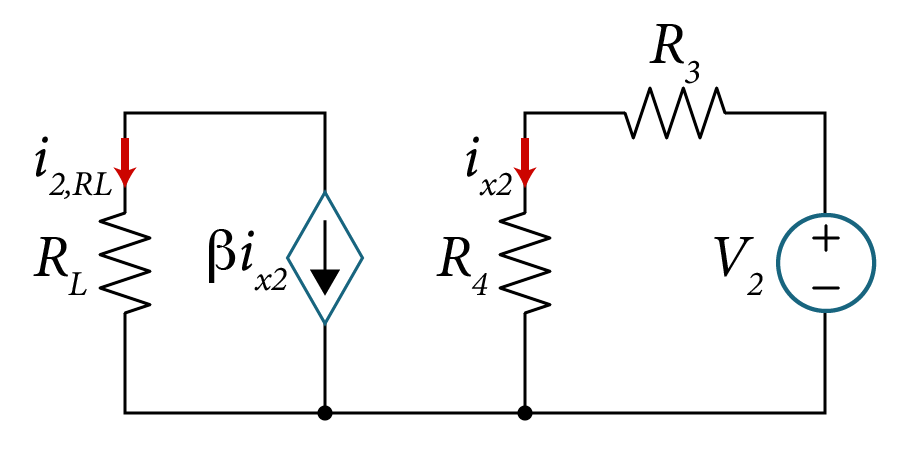 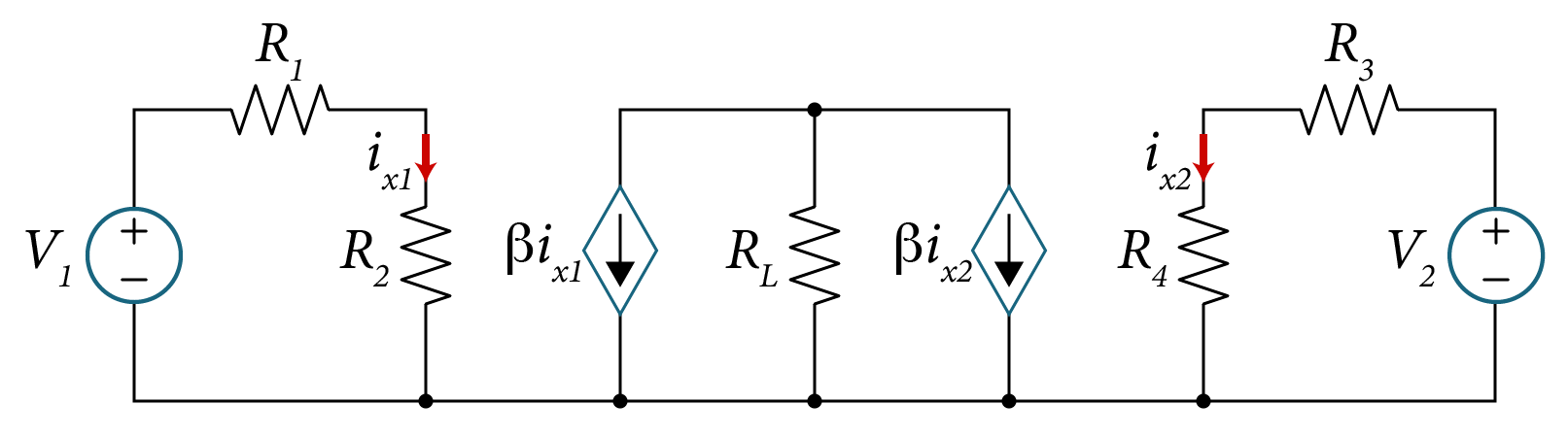 The power dissipated in the load resistor is given by,
Example:
Derive the expression for the output voltage, vo.
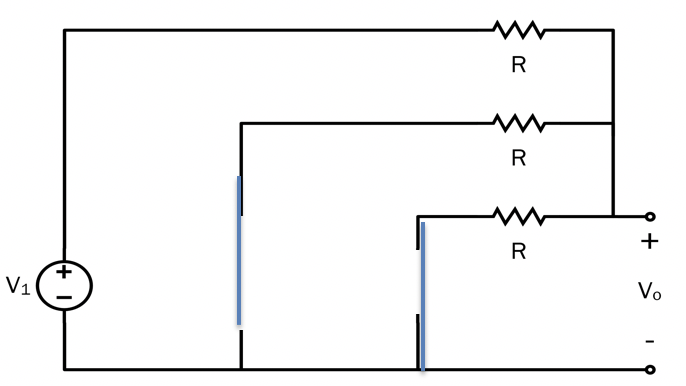 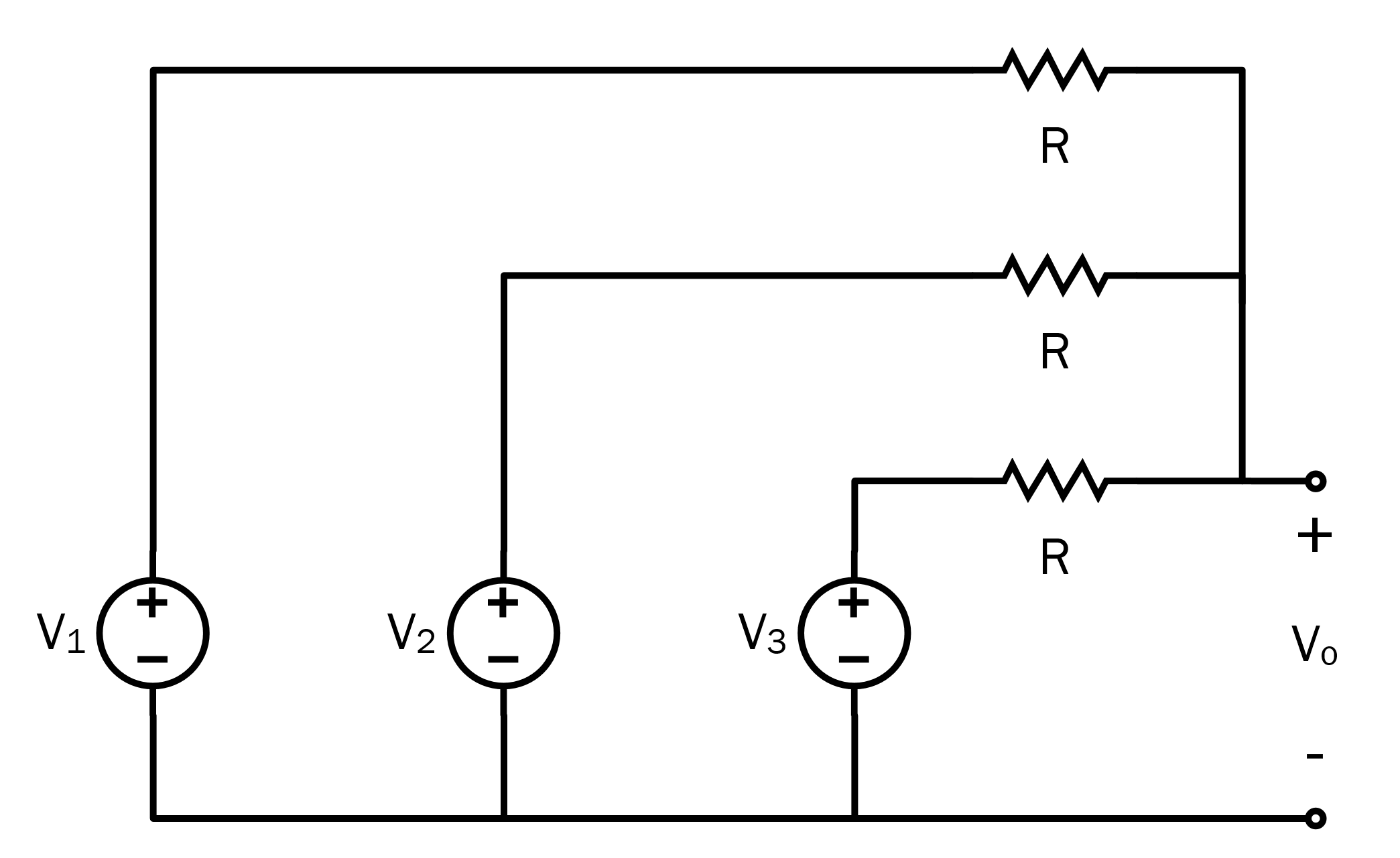 Solution:
Use superposition:
V1 is applied, V2 and V3 are set to 0V.
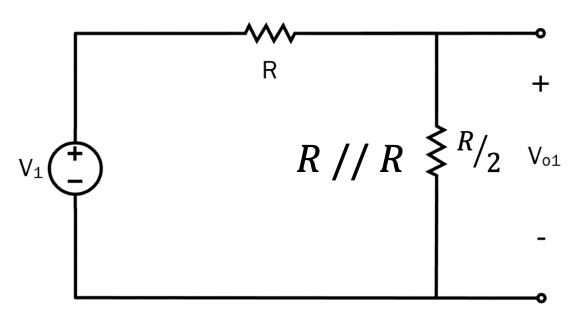